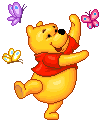 1
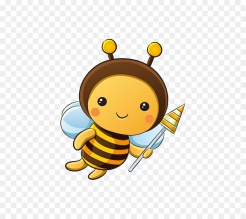 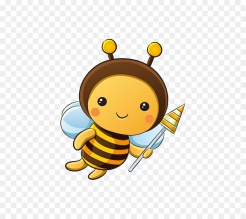 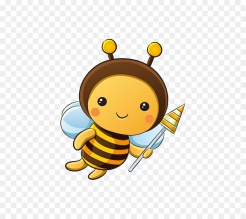 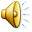 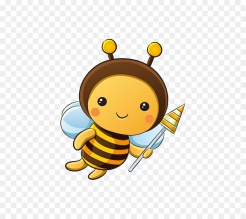 4
5
2
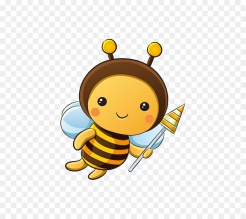 6
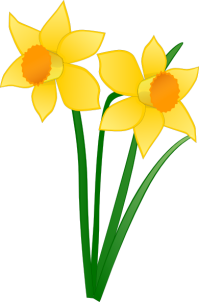 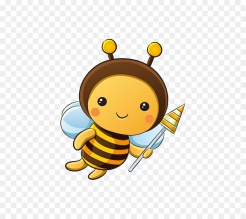 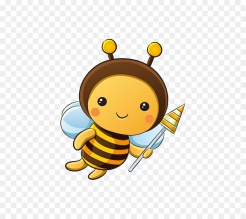 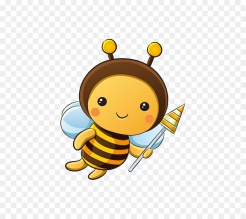 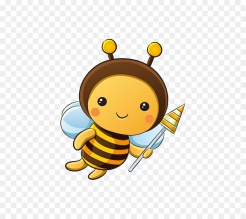 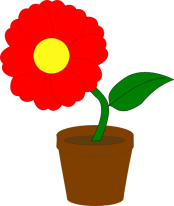 3
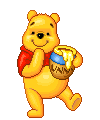 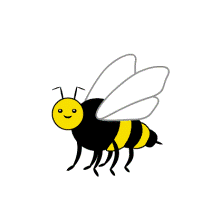 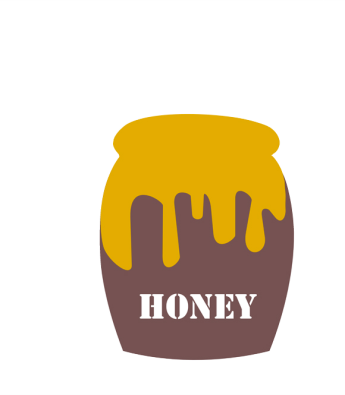 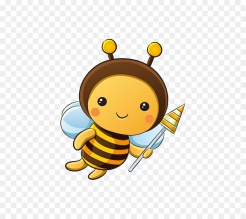 7
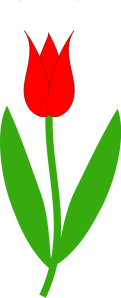 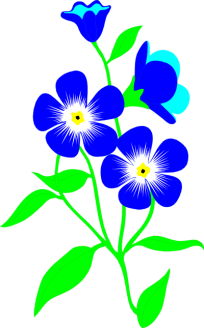 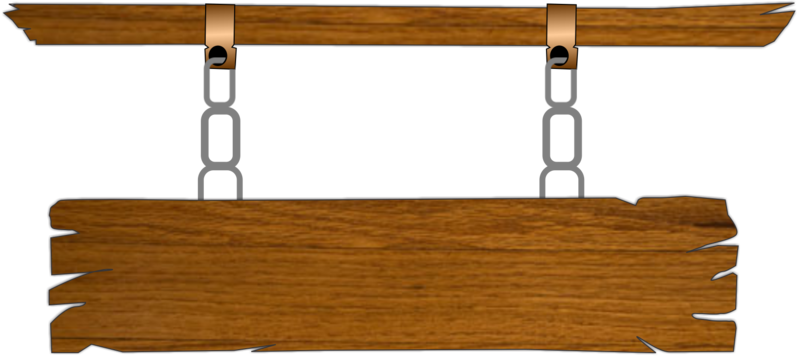 Thầy cô điền câu hỏi vào đây câu 1
A
Đáp án đúng ở đây
60
0
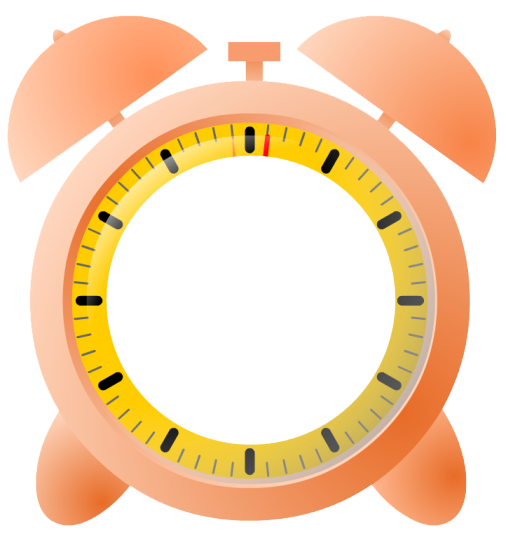 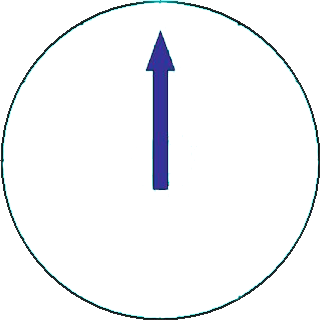 B
Đáp Án Sai
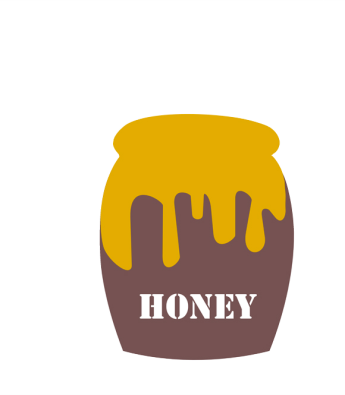 Đáp Án Sai
C
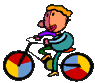 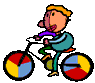 Đáp Án Sai
D
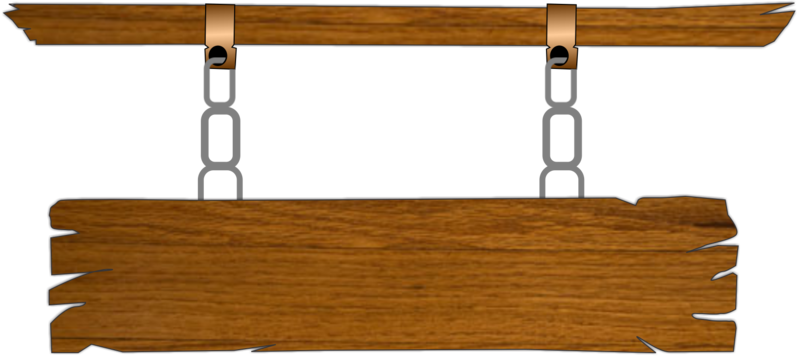 Thầy cô điền câu hỏi vào đây câu 2
60
0
A
Đáp Án Sai
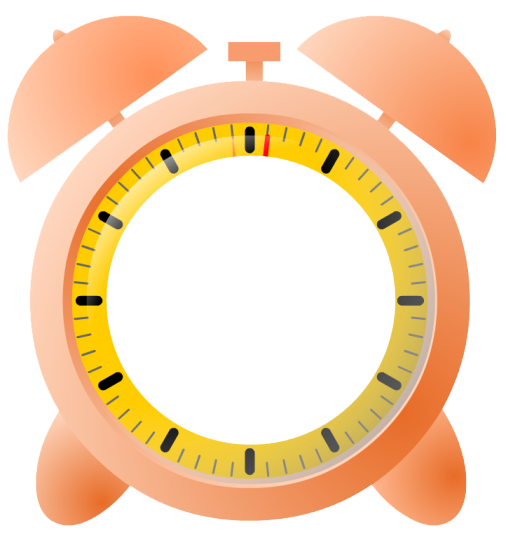 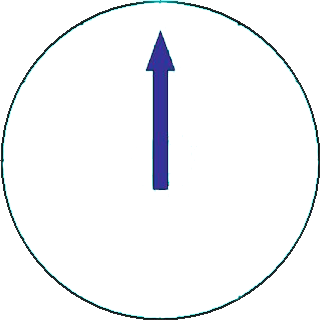 B
Đáp án đúng ở đây
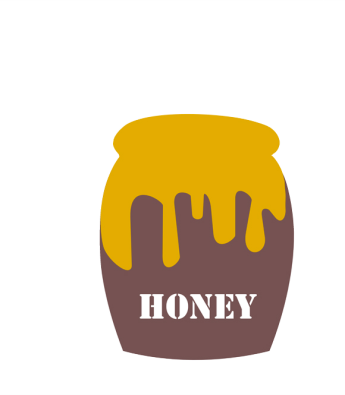 Đáp Án Sai
C
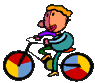 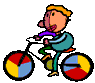 Đáp Án Sai
D
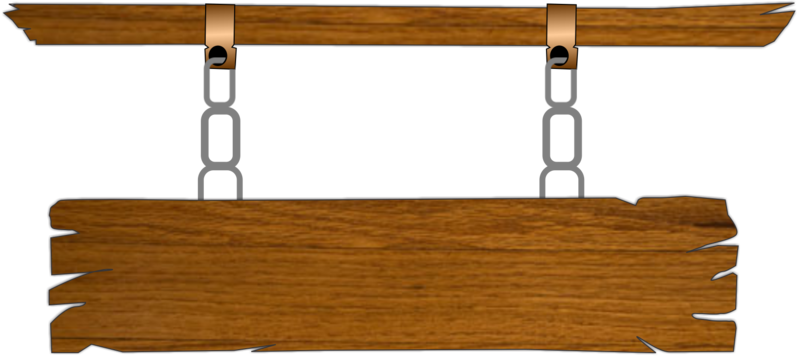 Thầy cô điền câu hỏi vào đây câu 3
A
Đáp Án Sai
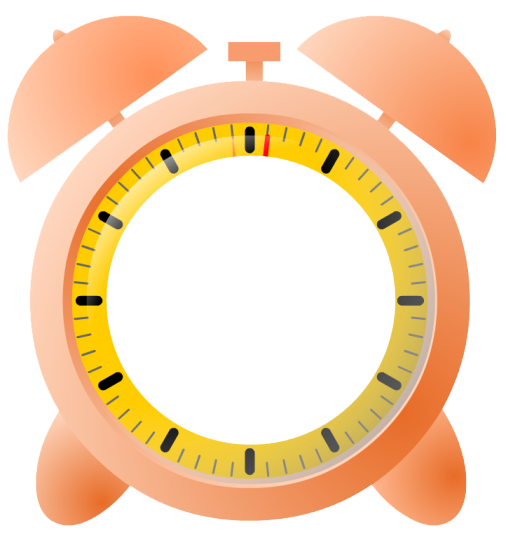 B
Đáp Án Sai
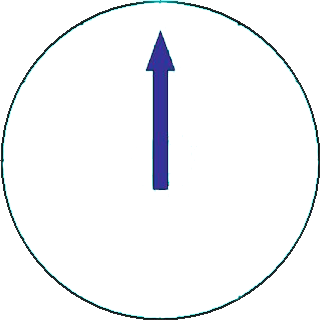 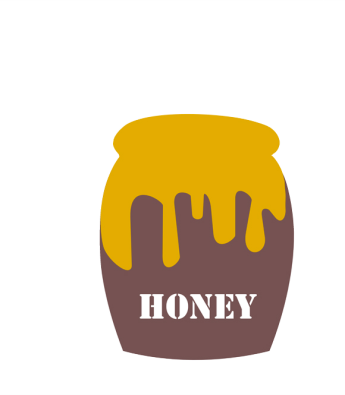 C
Đáp Án Sai
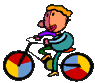 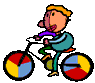 D
Đáp án đúng ở đây
60
0
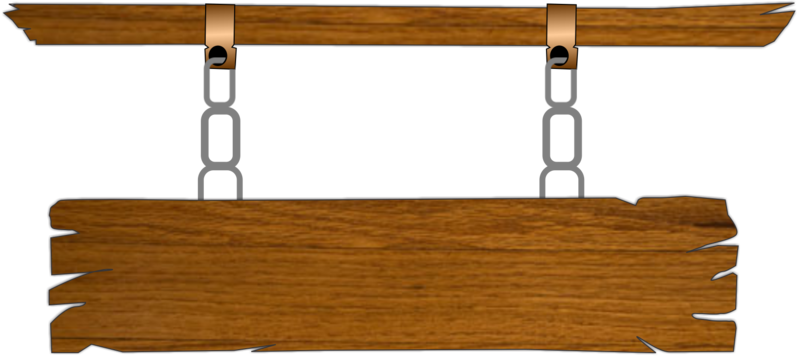 Thầy cô điền câu hỏi vào đây câu 4
A
Đáp Án Sai
60
0
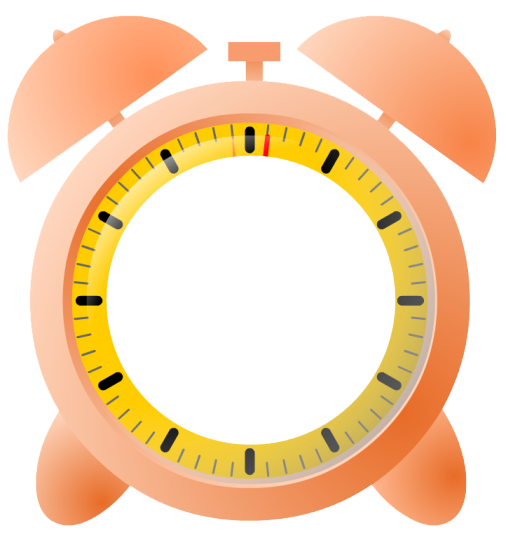 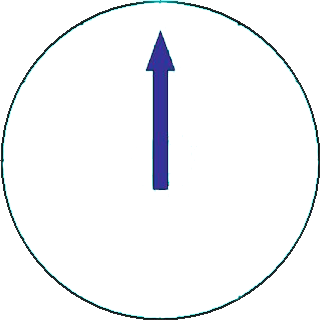 B
Đáp Án Sai
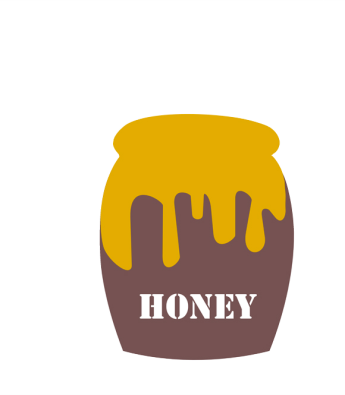 Đáp án đúng ở đây
C
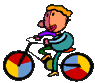 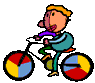 D
Đáp Án Sai
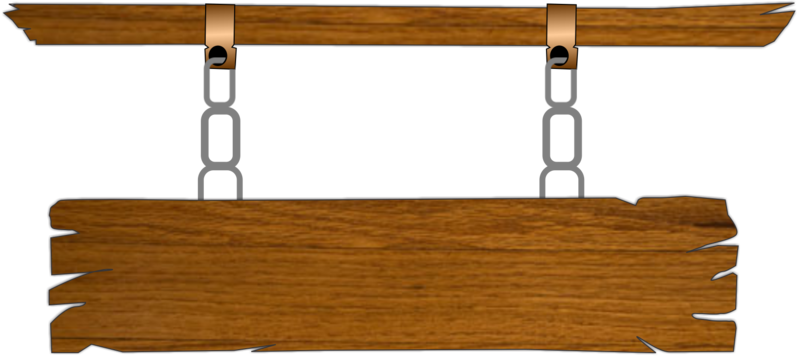 Thầy cô điền câu hỏi vào đây câu 5
A
Đáp Án Sai
60
0
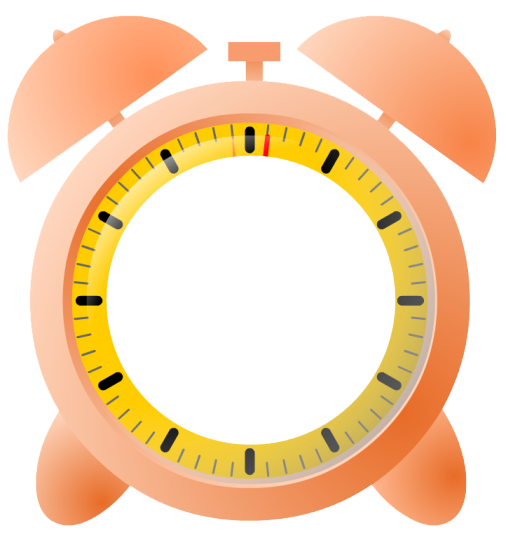 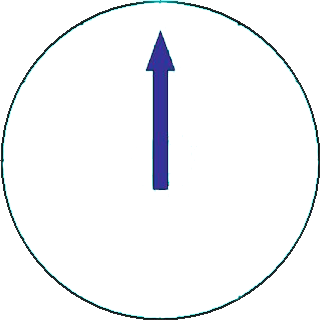 B
Đáp án đúng ở đây
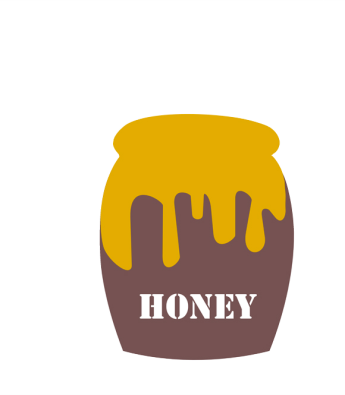 C
Đáp Án Sai
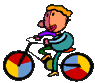 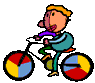 Đáp Án Sai
D
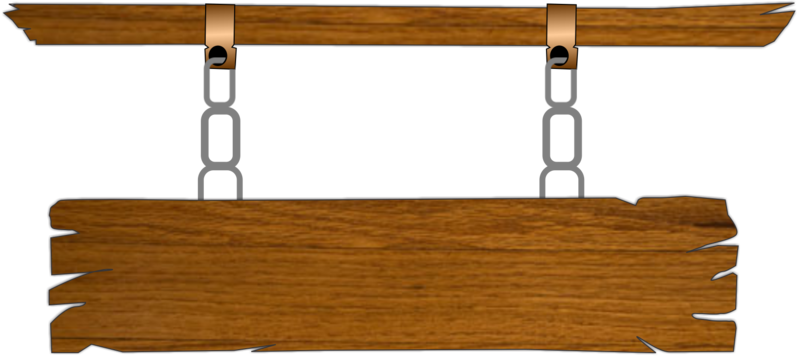 Thầy cô điền câu hỏi vào đây câu 6
A
Đáp Án Sai
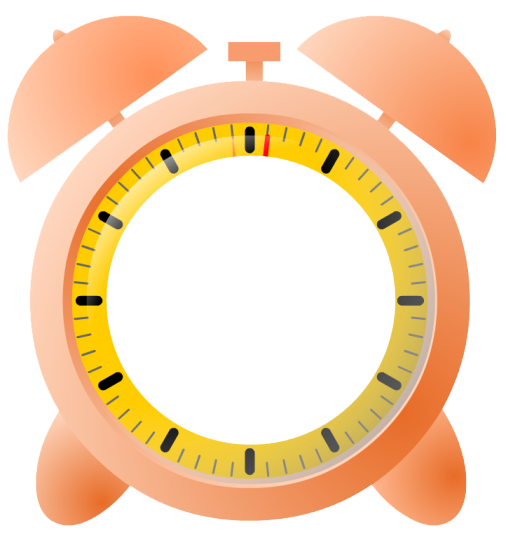 B
Đáp Án Sai
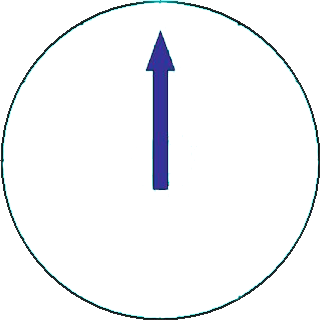 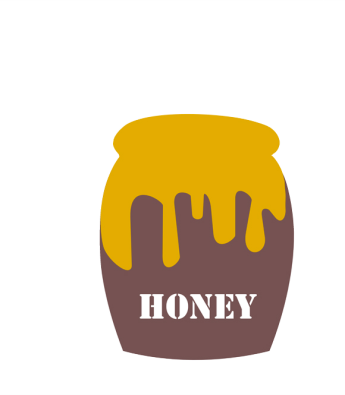 C
Đáp Án Sai
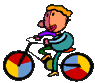 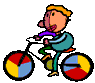 D
Đáp án đúng ở đây
60
0
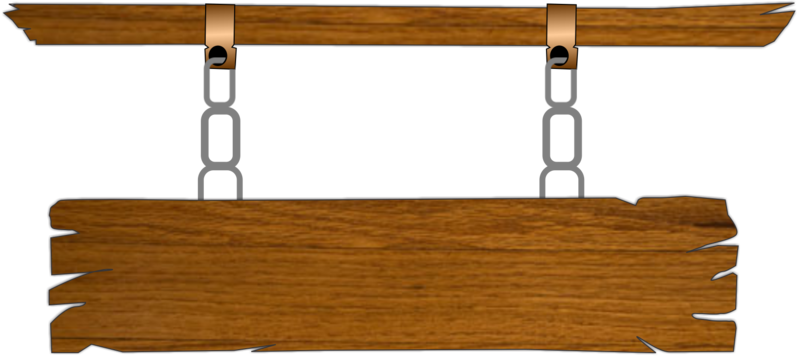 Thầy cô điền câu hỏi vào đây câu 7
A
Đáp án đúng ở đây
60
0
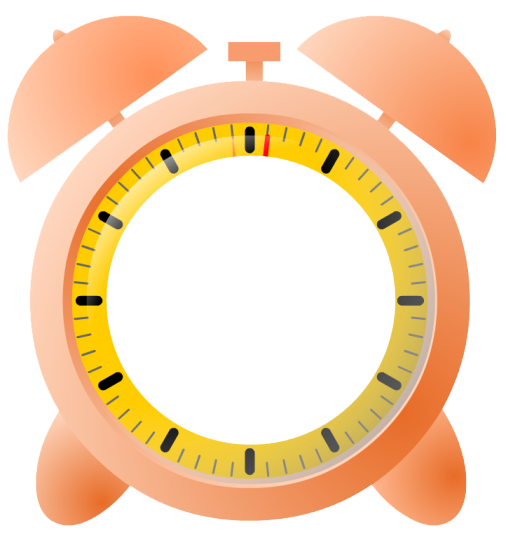 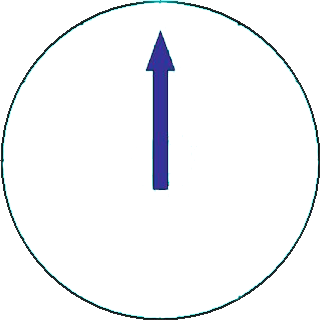 B
Đáp Án Sai
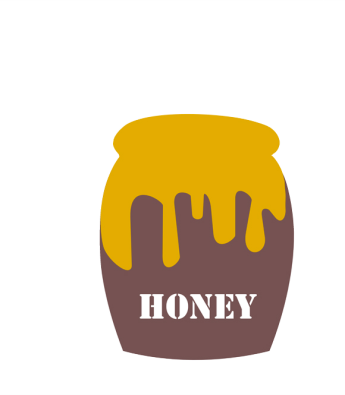 Đáp Án Sai
C
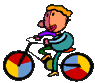 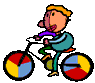 Đáp Án Sai
D
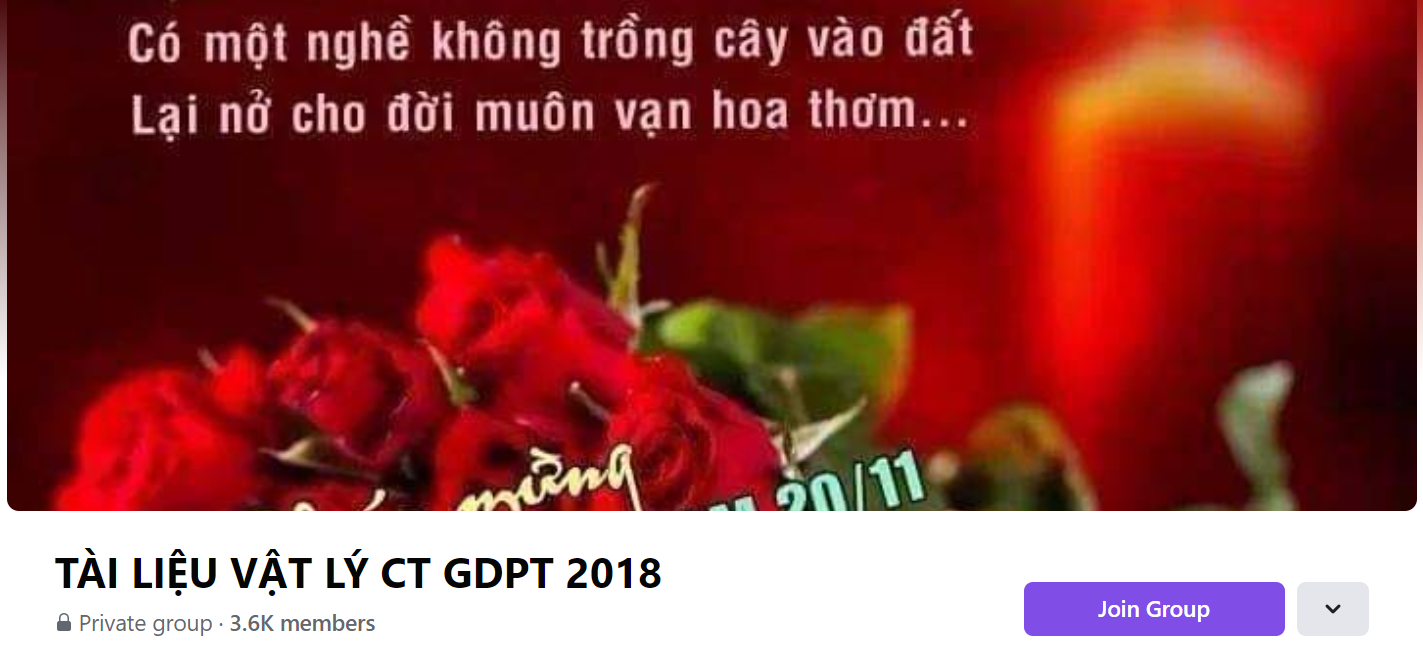 SƯU TẦM: ĐOÀN VĂN DOANH, NAM TRỰC, NAM ĐỊNH
LINK NHÓM DÀNH CHO GV BỘ MÔN VẬT LÝ TRAO ĐỔI TÀI LIỆU VÀ CHUYÊN MÔN CT 2018
https://www.facebook.com/groups/299257004355186